SIMPLIFIED SCHEME OF INSULIN ACTION ON GLUCOSE TRANSPORT
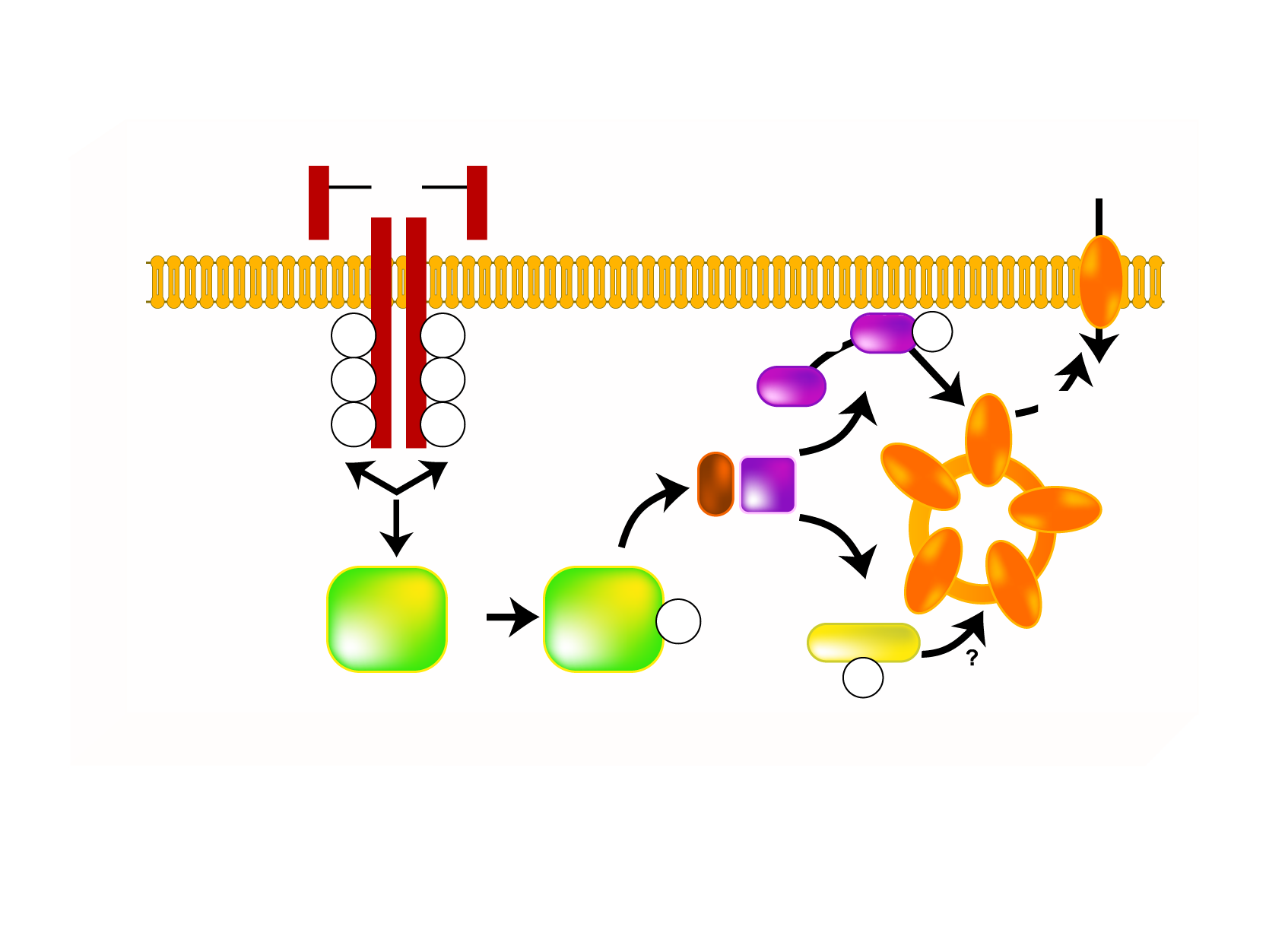 INSULIN
GLUCOSE
ss
ss
ss
GLUT 4
Akt
pY
pY
pS/T
PDK
PIP3
pY
pY
Akt
AS160
pY
pY
PI3K
PIP3
IRS
IRS
Y
pY
PKC-ξ/λ
pT
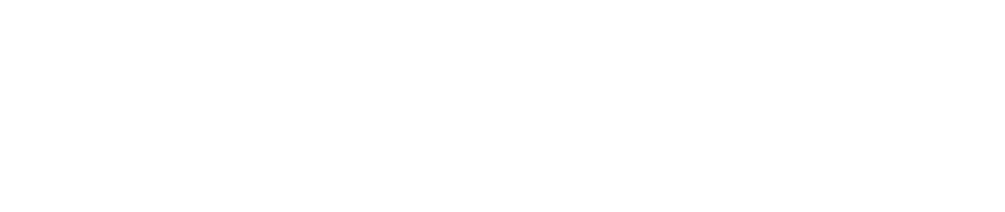 Legend
Akt = protein kinase 		   PI3K= phosphatidylinositol [3,4,5) kinase
AS160 = Akt substrate of 160 kDa 	   PKC = protein kinase C
GLUT = glucose transporter 		   pS/T = serine/threonine phosphorylation
IRS = insulin receptor substrate-1/2 	   pT = threonine phosphorylation
PDK = phosphoinositide-dependent protein kinase  pY = tyrosine phosphorylation
PIP3 = phosphatidylinositol 3 triphosphate